令和5年度　電気需要最適化・省エネルギー社会実現セミナー（高知）
×
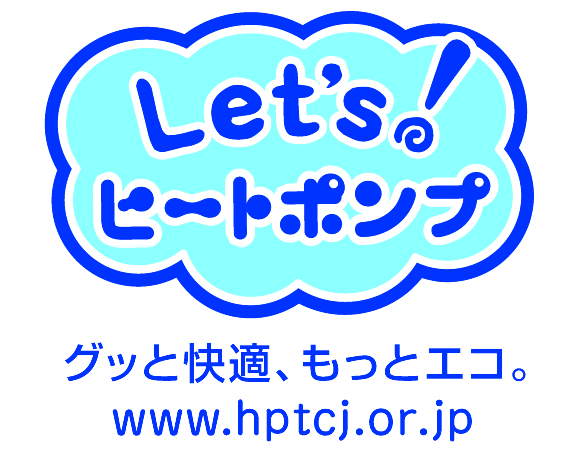 参加費無料
定員50名(先着順)
蓄熱　ヒートポンプ
○DR(ディマンドレスポンス)リソースおよびBCP(事業継続計画)にも利用可能な蓄熱
○投入されたエネルギーの数倍もの熱エネルギーを取り出すヒートポンプ
♦有識者をはじめ第一線でご活躍の講師陣が最新の省エネ技術をご紹介
主催：
　一般財団法人ヒートポンプ・蓄熱センター

協賛：20団体 ≪順不同≫
(公社)空気調和・衛生工学会、 (一社)建築設備技術者協会、
(一財)住宅・建築SDGs推進センター、(一財)建築保全センター、
(一社)建築設備綜合協会、 (公社)全国ビルメンテナンス協会、
(一社)日本設備設計事務所協会連合会、電気事業連合会、
(一社)公共建築協会、(一社)日本冷凍空調設備工業連合会、
(一財)省エネルギーセンター、(公社)日本冷凍空調学会、
(一社)電気設備学会、(一社)日本ビルヂング協会連合会、
(一社)日本建築学会、(公社)ロングライフビル推進協会、
(一財)日本建築センター、(一社)日本冷凍空調工業会、
(一社)日本ビルエネルギー総合管理技術協会、
(国研)新エネルギー・産業技術総合開発機構
令和5年
 11/10(金)
13:20～17:00
13:00 受付開始
会場
セリーズ ２階 コーラルホール
高知市高須砂地155番地
ＪＲ土讃線高知駅よりタクシーで約８分
ｱｸｾｽ
予定プログラム
本セミナーは建築CPD運営会議が運営している建築CPD(継続能力／職能開発)情報提供制度の対象となります。CPD記録をご希望の方は参加者ID(建築士登録番号もしくは建築設備士番号でも可)を確認の上、セミナー当日受付にてお手続き下さい。
●参加申込書 参加ご希望の方はWEB(https://www.hptcj.or.jp)のセミナー申込フォームからお申込みいただくか、下記に必要事項を
　　　　　　　　　　　 ご記入の上、FAX：03-5641-4501宛にお送りください。後日、受講証を発行いたします。
11/2締切
※開催困難と判断した際は「中止や延期」とする場合がございます。その際は弊社ホームページでの掲載および、
　メールにてご連絡させていただきます。
令和５年度 電気需要最適化・省エネルギー社会実現セミナー
●問い合わせ先　一般財団法人ヒートポンプ･蓄熱センター　蓄熱技術部　セミナー事務局　TEL:03-5643-2403
(※ご記入いただいたお客さまに関する情報は、セミナーの応募者の把握、受講証発行およびセミナー協賛各社に必要な範囲で、開示・提供する場合のみにご利用
　　させていただき、基本的には第三者（当センターと契約を締結した業務委託先を除く）に開示・提供を行いません。しかしながら、昨今の新型コロナウイルス等、
　　感染症への感染が受講者に認められ、保健当局から情報提供の要請があった場合は、必要な情報を提供させていただく場合がございます。)
高知
(11/10)